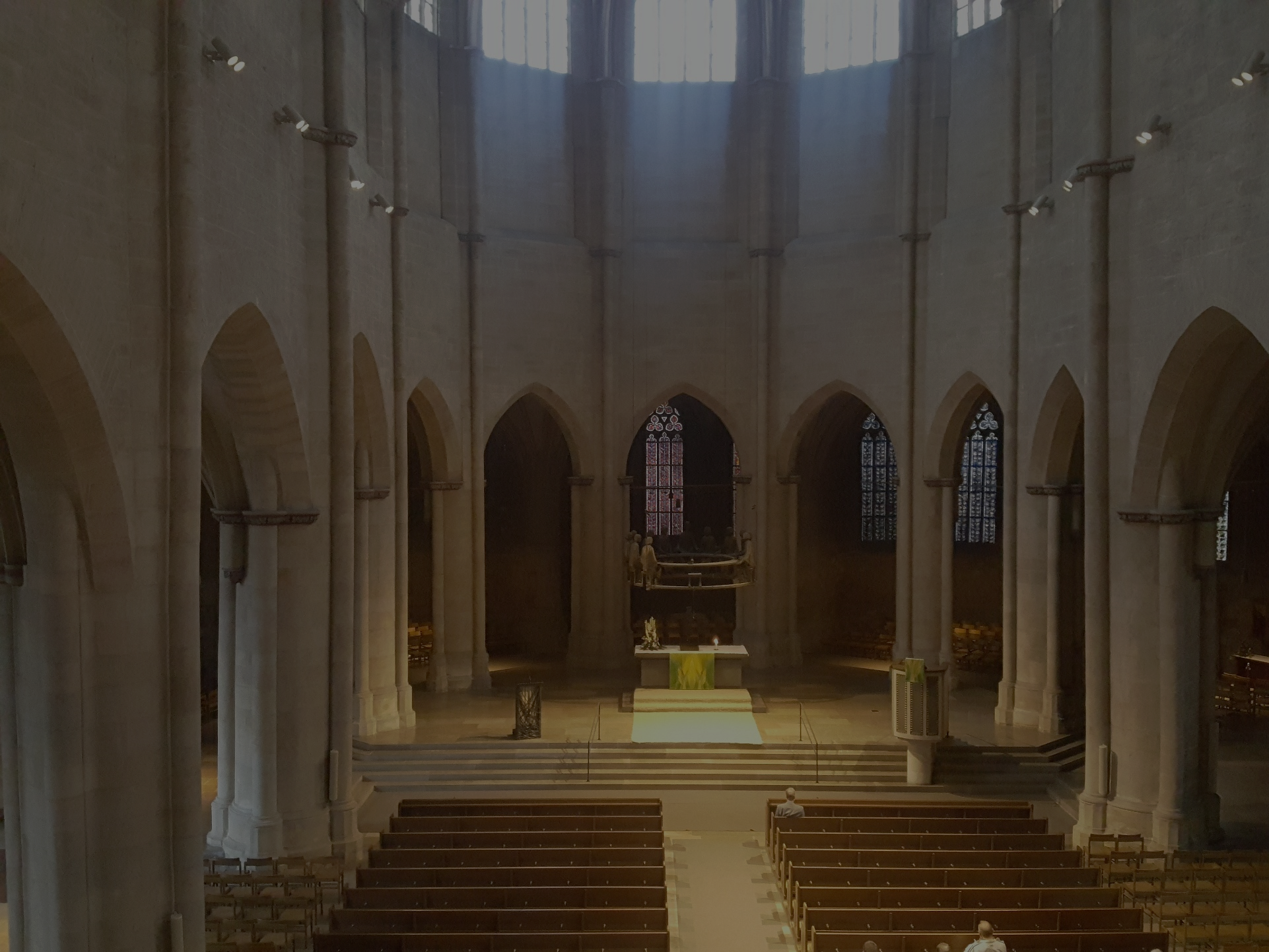 Am Abend

Musik im Dialog

Musik für mehrere Spieler
Musik und Choraltext
Musik und Psalm
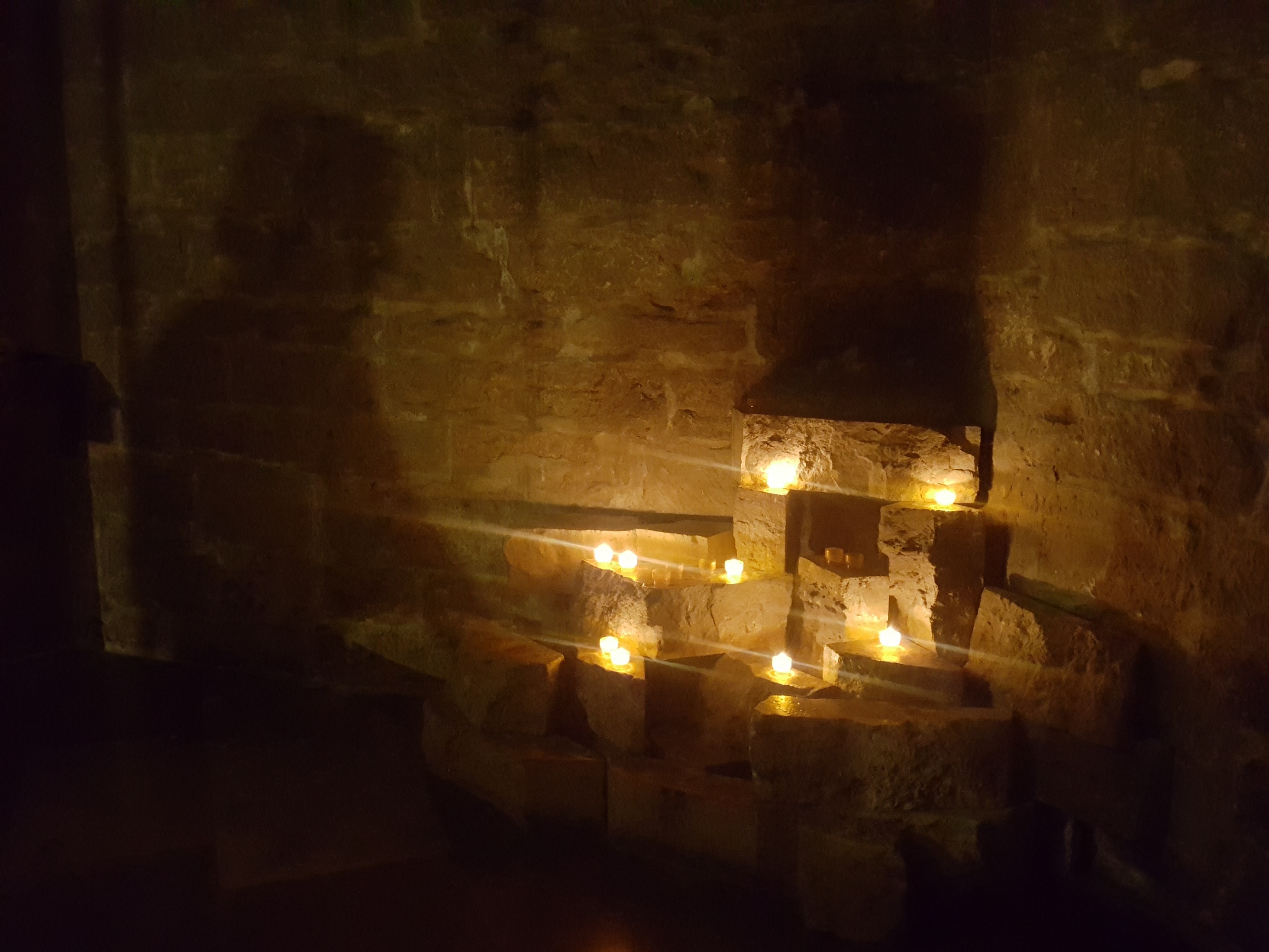 Fotos: NH
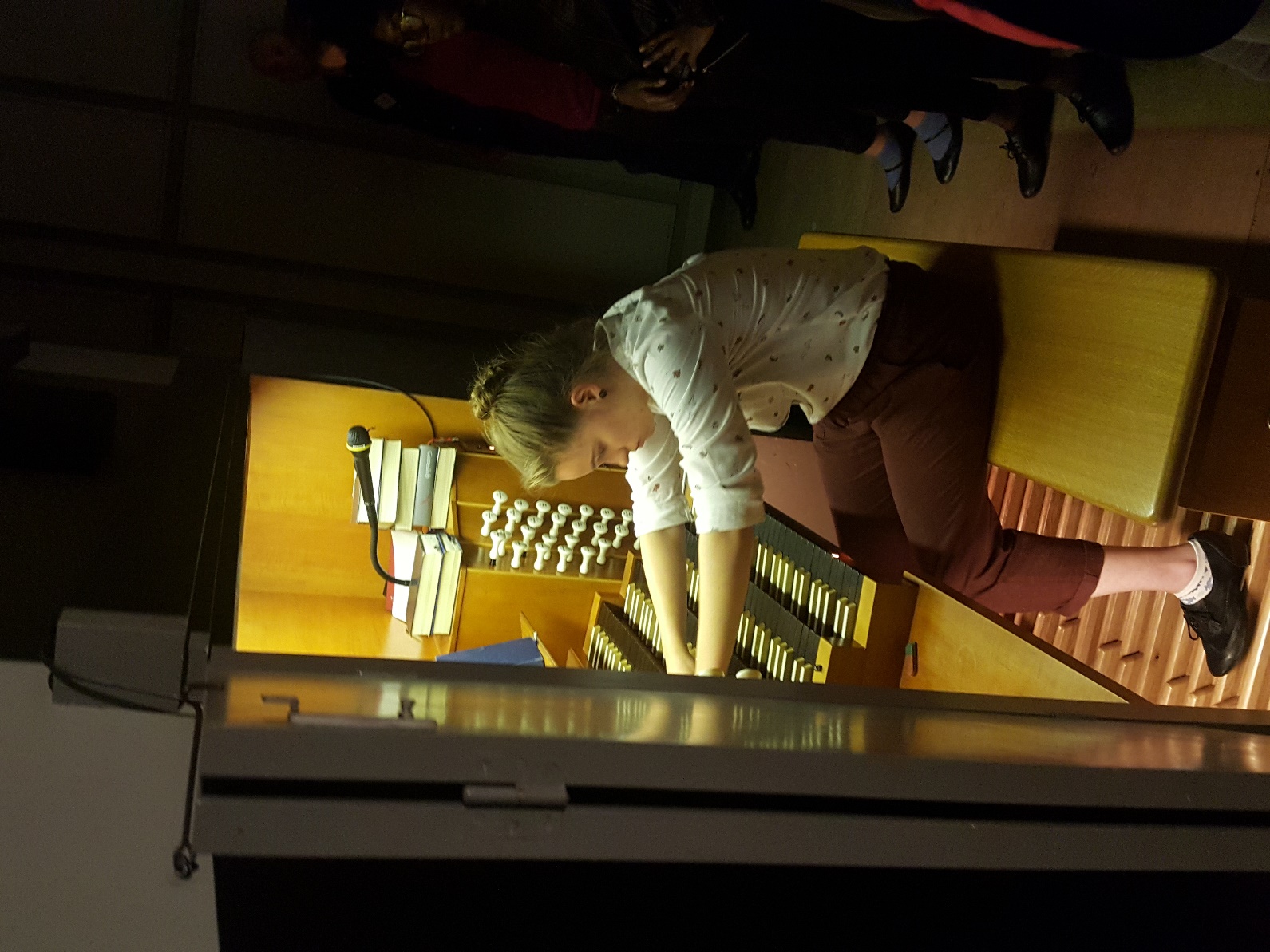 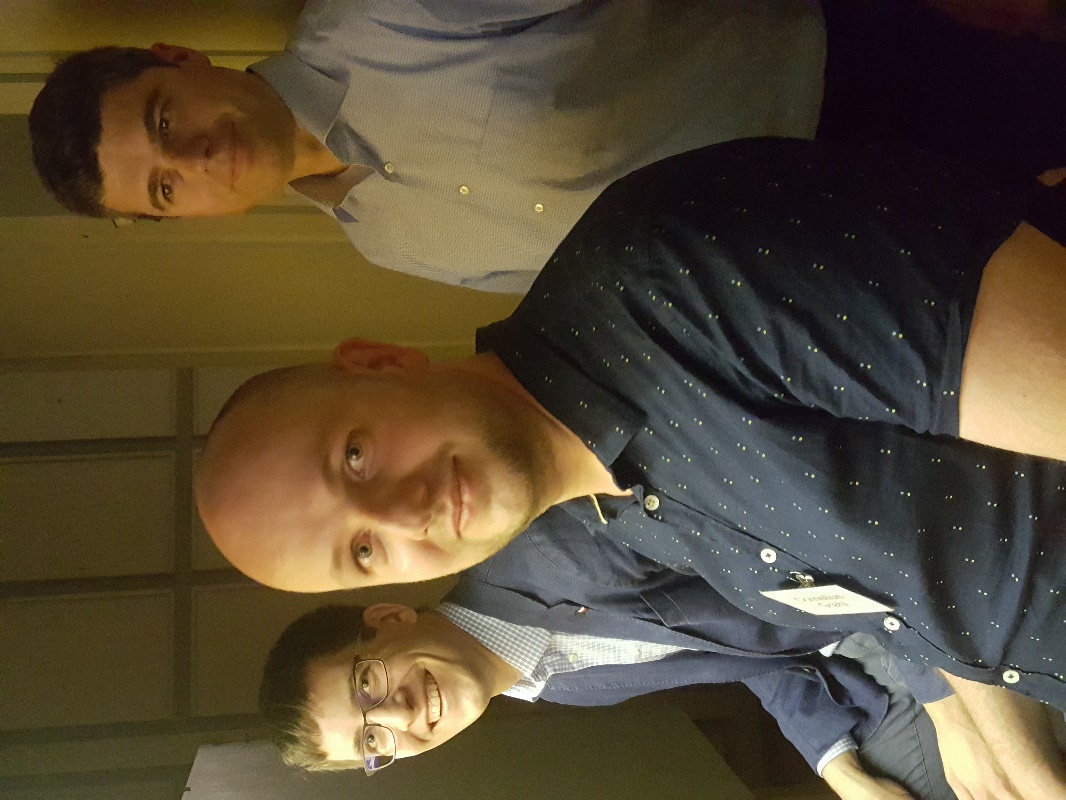 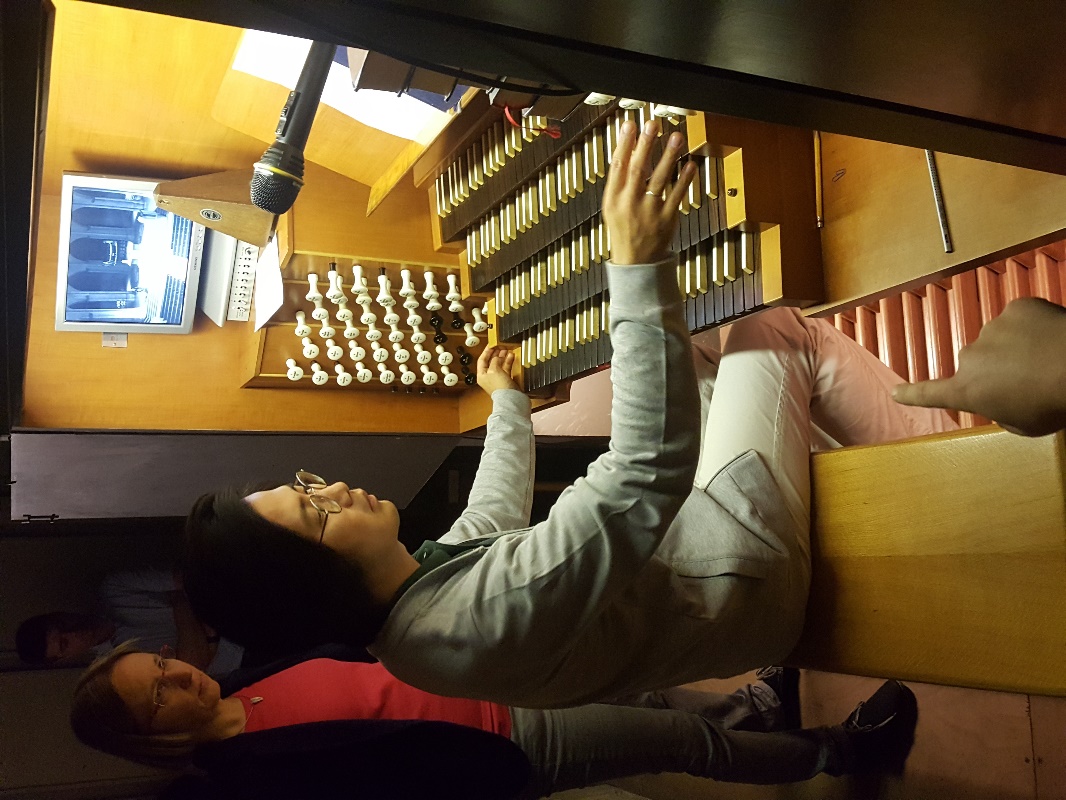 Fotos: NH
Fotos: NH
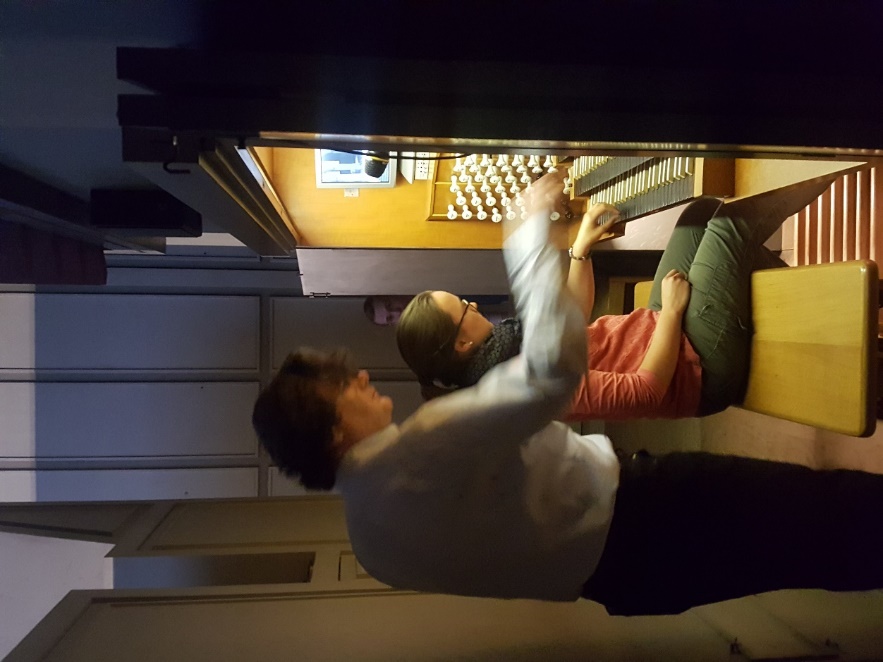 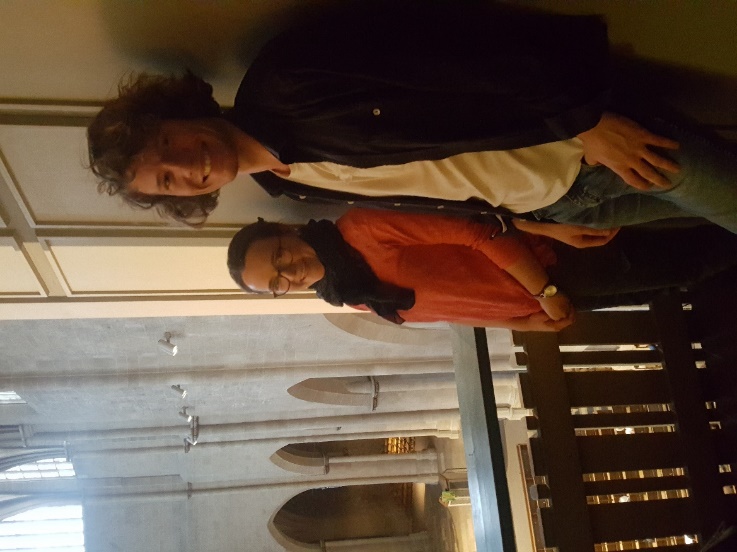 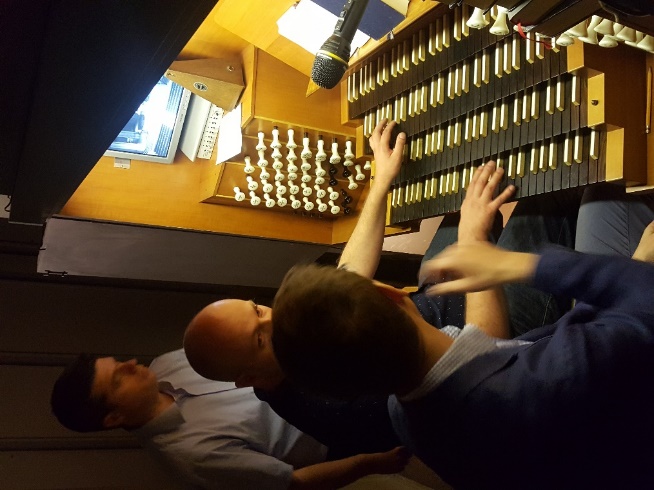 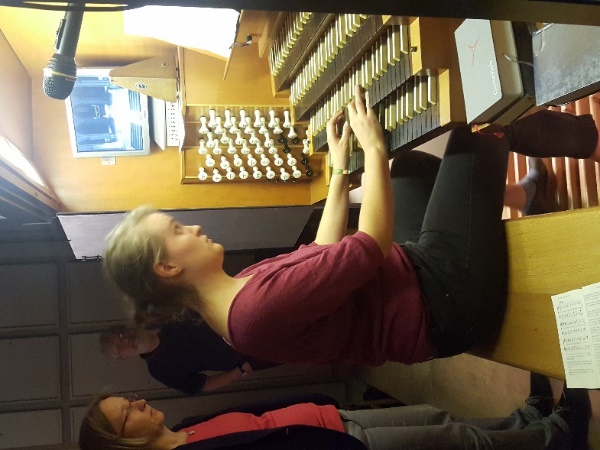 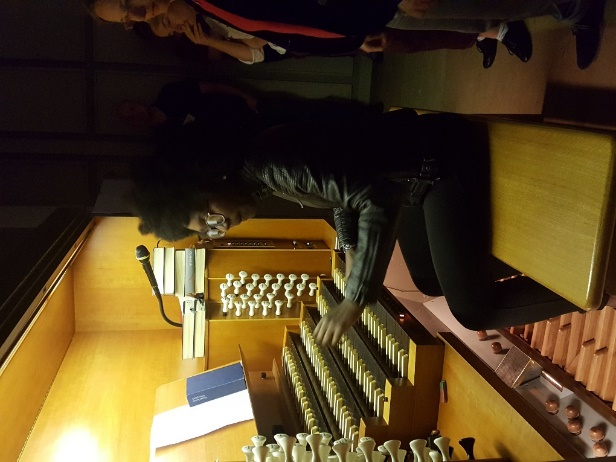 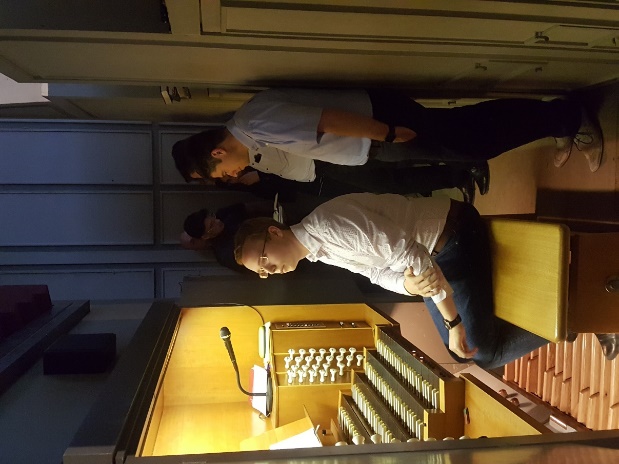 Fotos: NH
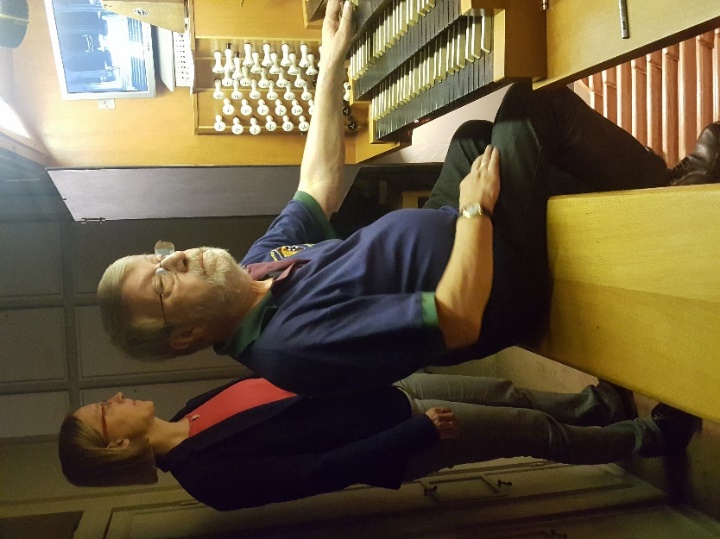 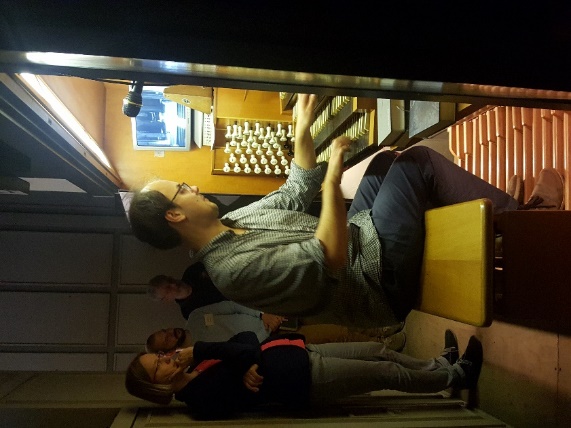 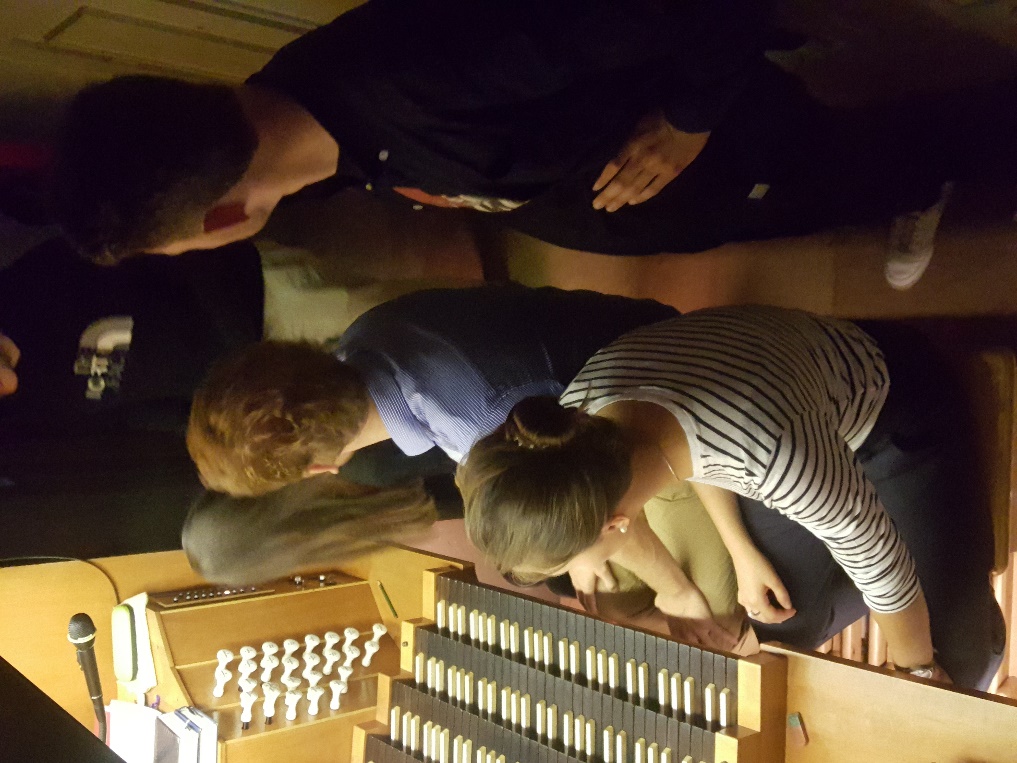 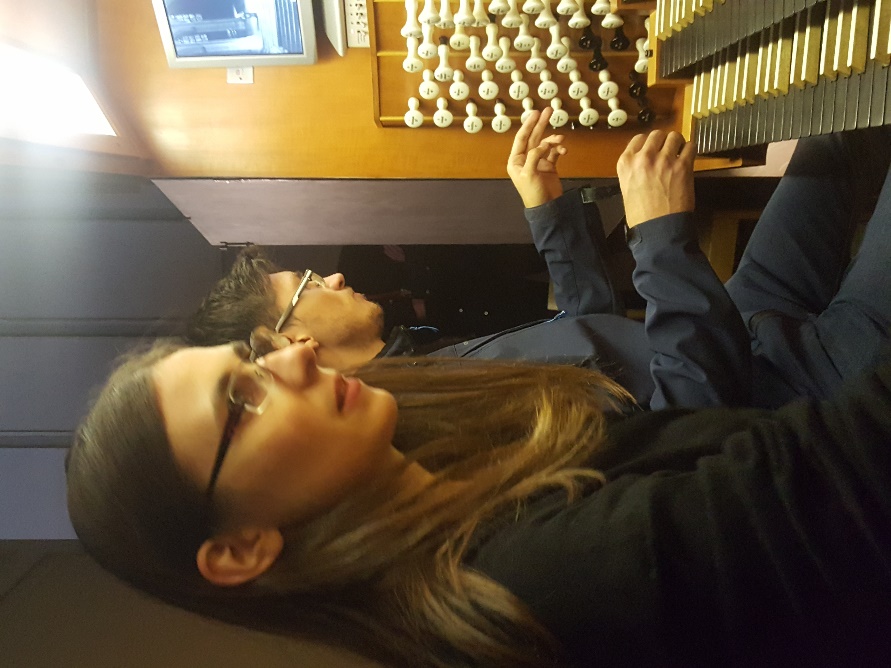 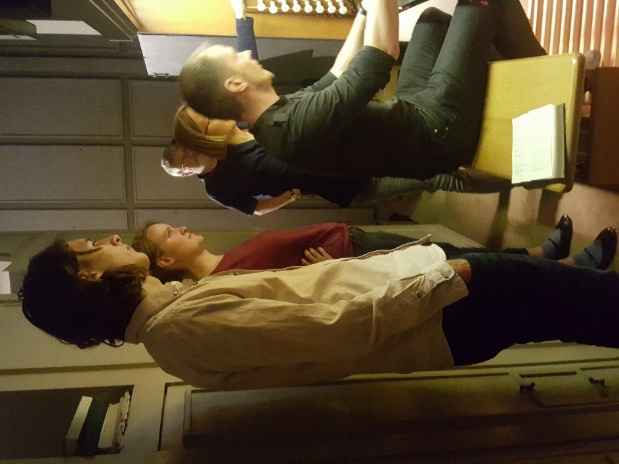 Fotos: NH
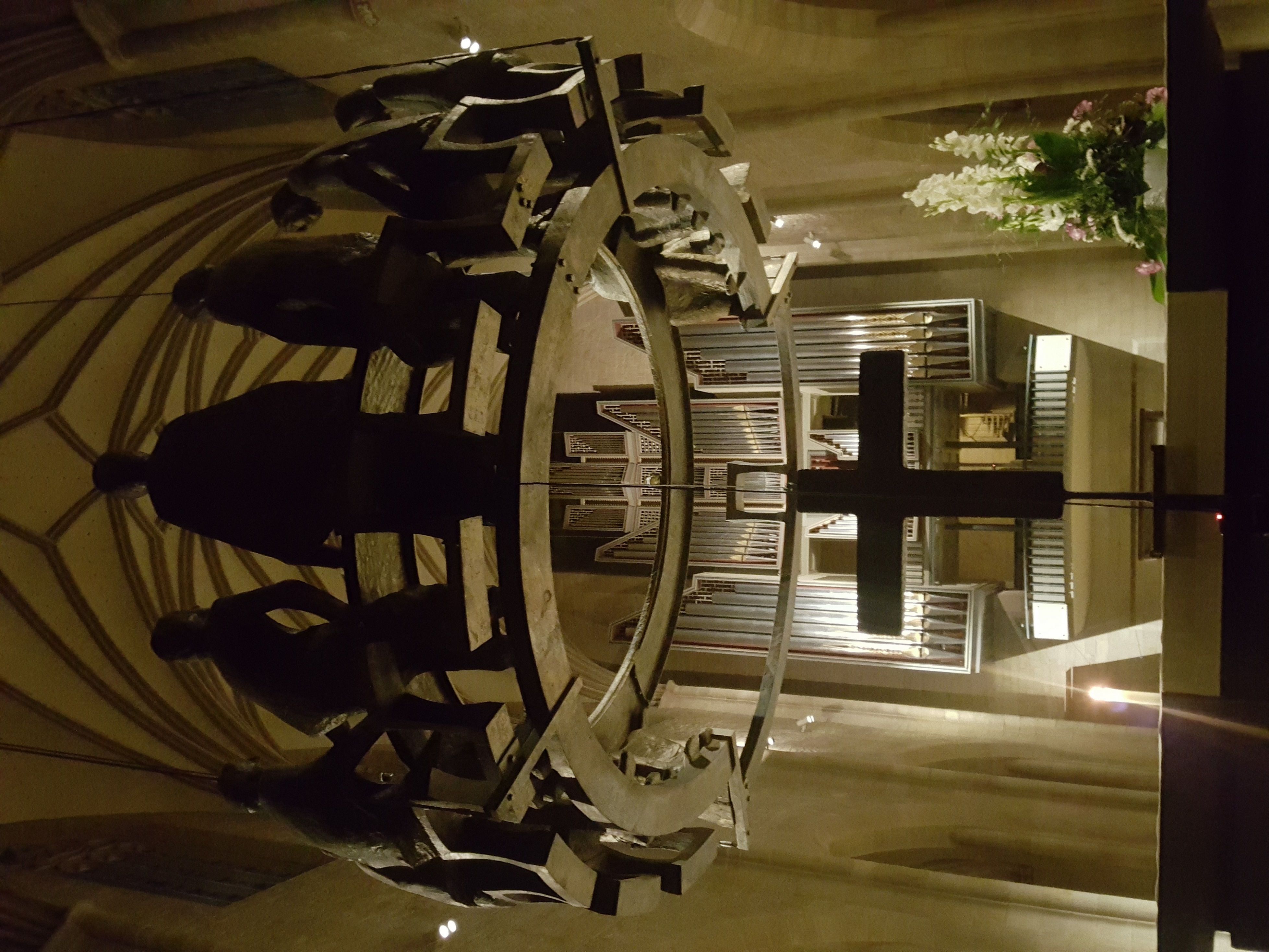 Foto: NH
Mittagsgebete
Schaufenster
Abendgottesdienst
Mittwoch, 14. August 2019
Glockenkonzert am Dom
Unterricht
Morgengebet
Orgelnacht in St. Michaelis
ORA ET LABORA
Ein Rhythmus muss sich einspielen:
Impulse aufnehmen | Hören | Liturgische Aufgaben | Freies Spiel | Pausen
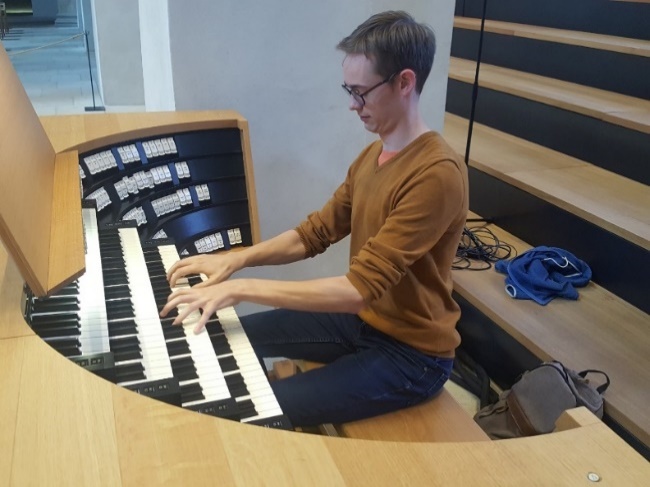 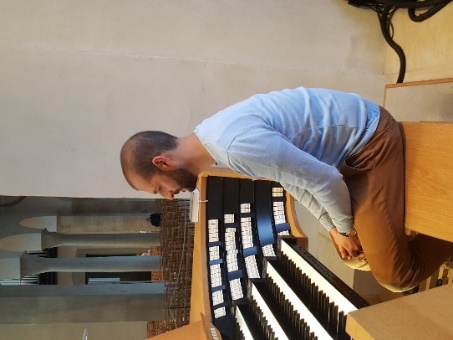 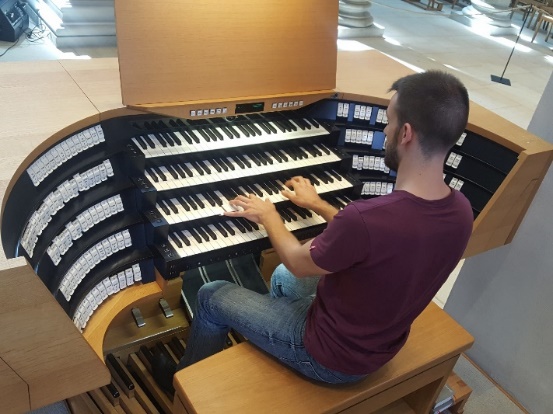 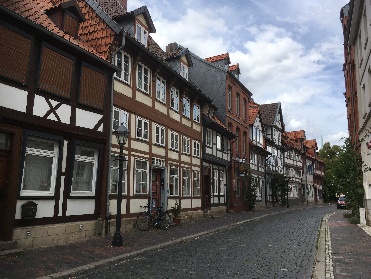 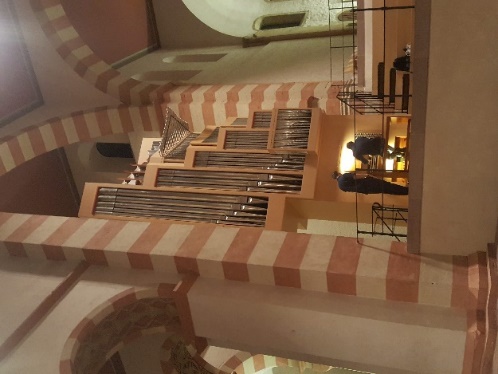 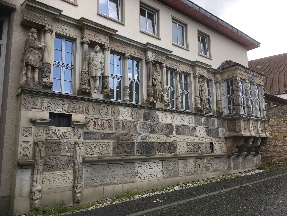 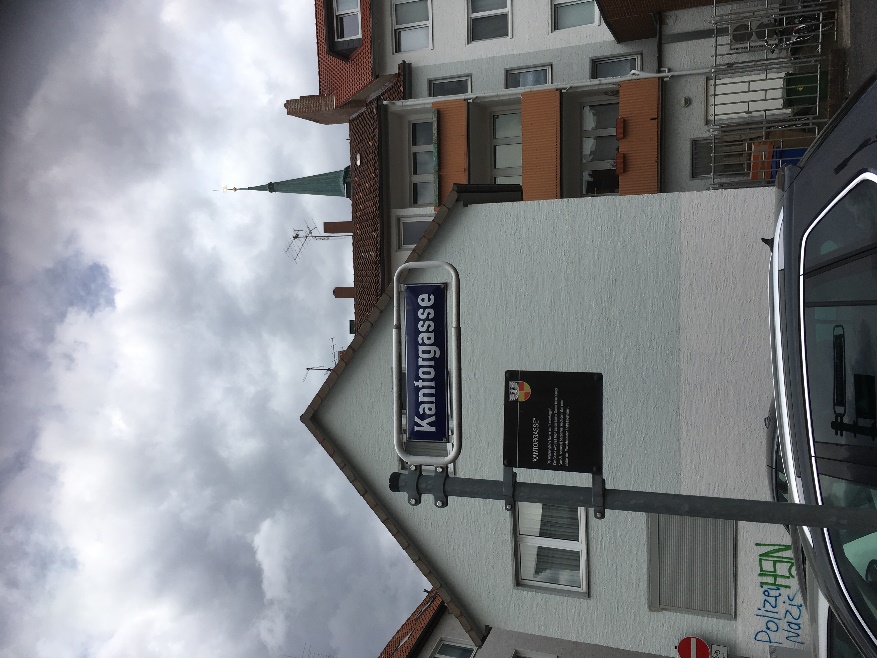 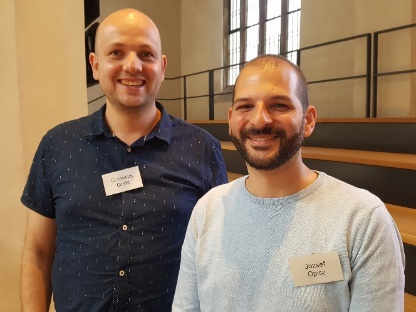 Foto: Benjamin Jäger
Foto: Benjamin Jäger
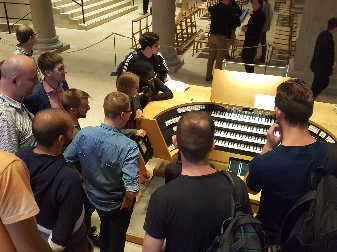 übrige Fotos: NH
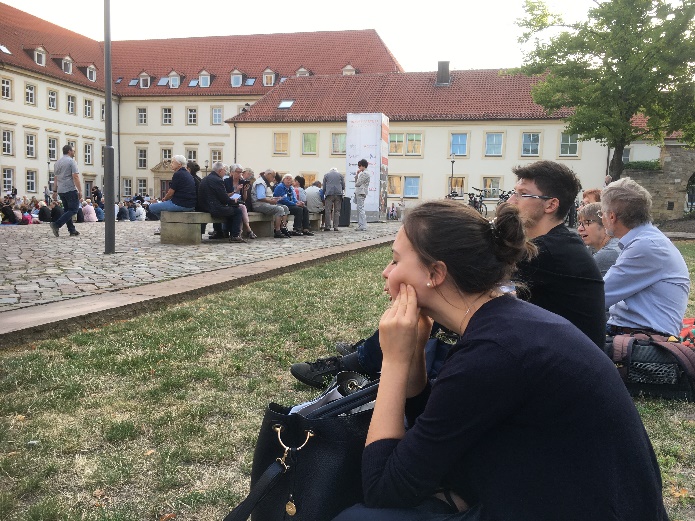 u.a. über Motive 
aus 
TE DEUM
und
SALVE REGINA
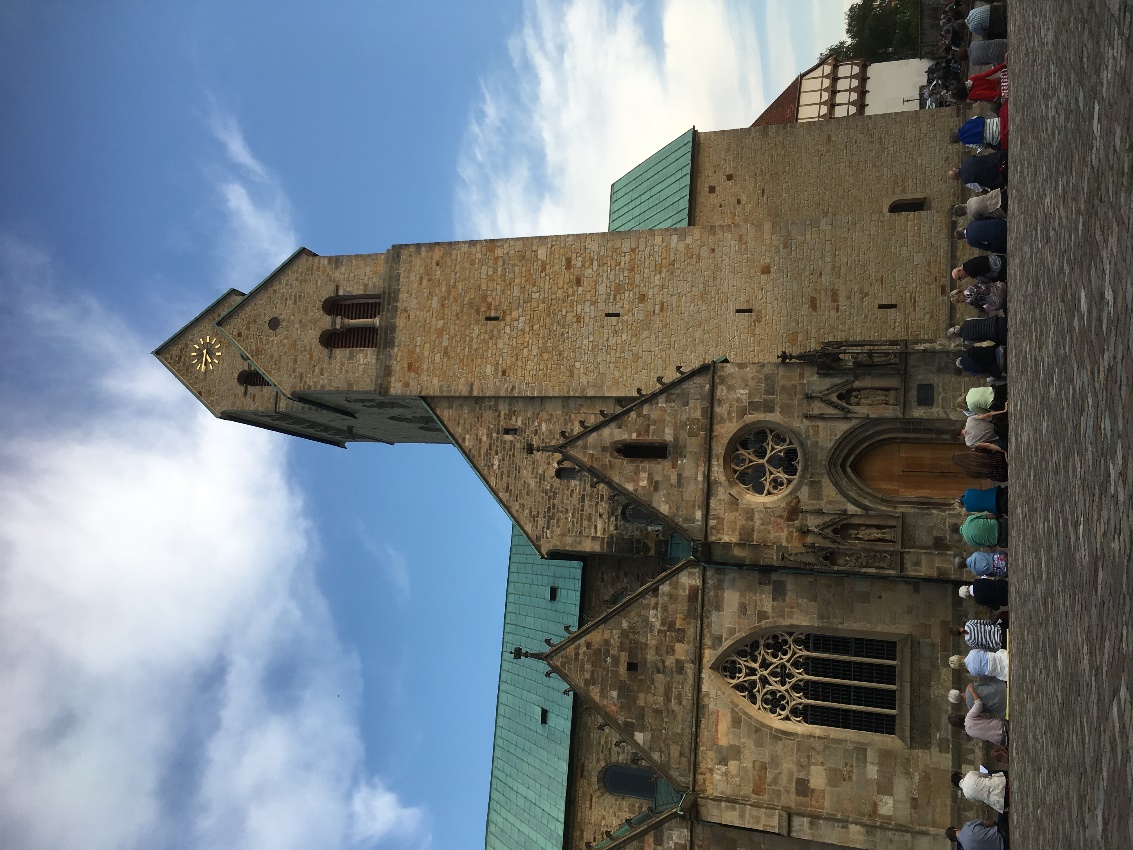 GLOCKENKONZERT
am Vorabend 
der Aufnahme Mariens
in den Himmel
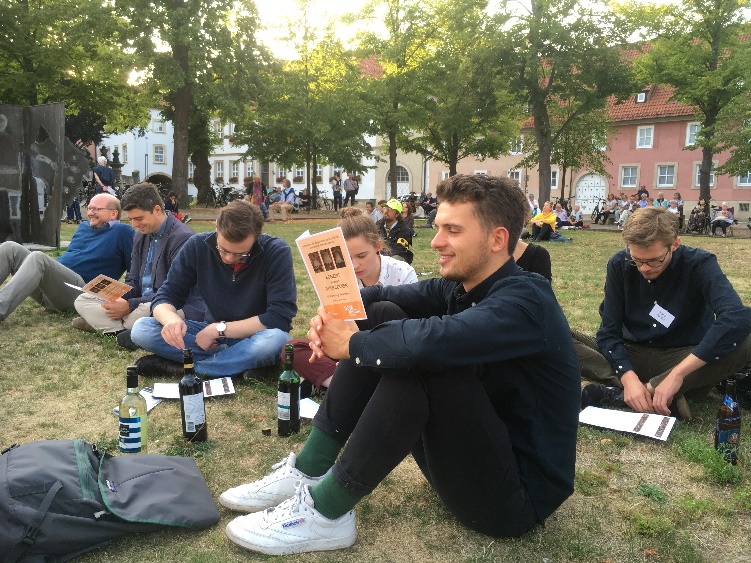 Fotos: Benjamin Jäger